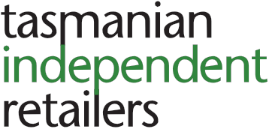 Our Safety Fundamentals
March 2022
Considering safety in everything we do
We all play a vital part in keeping ourselves, our work colleagues and community safe. This is linked to our safety ambition which is to have a culture where we always do the right thing regarding safety. This means:
Everyone considers the safety impact in everything that we do 
Everyone takes ownership and acts safely
We openly discuss safety issues, and 
We recognise and share what goes well, and we welcome learning from what doesn’t go well.
The following set of safety standards have been developed to ensure that no matter where people work or shop across our business, they can trust that we have the fundamentals in place and are looking after everyone's safety and welfare.
These standards have been developed to allow flexibility of approach to how you achieve these standards, whilst seeking consistency in the safety experience of colleagues and customers across our business.
All businesses must meet these standards as a minimum and will be supported to achieve compliance.
Introduction
Safety Fundamentals
Contents
Construction
Management of Contractors
Driving for Work
Electrical Safety
A Safe Work Environment
Estate Management
Fire Safety
Goods Vehicle Safety
Working at Height
Hazardous Substances
Confined Space
Use of Mechanical Handling Equipment
Lone working
Manual Handling
Control of Occupational Noise
Racking and Storage Equipment
Personal Protective Equipment
Slips, Trips and Falls
Violence at Work
Work Equipment
Welfare Facilities
Construction
Construction activities present a high risk of harm to contractors working on our behalf, and if not safely managed could affect our colleagues, customer and the public.
Our Standard
All contractors must be inducted and, where appropriate complete an Authority to Work (ATW), before commencing work site.

All construction work must be planned to reduce or remove safety risks.

All contractors must be verified as competent before using them on any construction or maintenance project.

Inspections and audits must be carried out during and post construction work to monitor compliance.

All incidents must be reported and investigated according to TIR Incident and Hazard Procedure.
Aims
We will design, build and maintain our premises safely to protect our contractors, colleagues from harm.
Management of Contractors
Across our TIR Network operations we engage with a variety of third parties, and this has the potential to present serious risks to our people and customers.
Our Standard
Only approved and competent contractors who have the experience, technical, and safety management capability will be permitted to work across our TIR network.
All contractors must be assessed for these qualities before approval for use.
All contractors must sign up to these minimum safety standards.
Sub contracting is not permitted unless pre-agreed by the TIR Head of Members Development. 
Each business must refer to the approved contractor list that is risk rated according to the nature of the work and financial spend.
Management of the contractor list must include removal of poor performing contractors and management of higher risk activity.
The ongoing management of contractors must be proportionate to the risk and include audits and review of safety performance.
All contractors must risk assess their activities and produce safe work method statement (SWMS) for higher risk construction activities.
All contractor incidents must be reported using the TIR Incident and Hazard Procedure.
Aim
We must always appoint contractors who have the experience and technical competence to carry out tasks or supply equipment in a safe and responsible manner.

We must ensure that our contractors are clear about our safety expectations in the way they design, manage, and undertake their tasks and provide them with information about our own operations that may impact their safety.
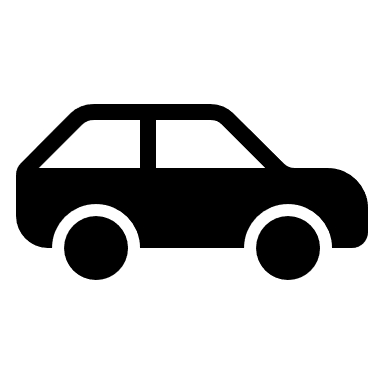 Driving for Work
Safely managing work related driving reduces the risks to colleague and other road users from accidents.
Our Standard
Risks arising from work related driving must be risk assessed and adequate controls put in place to prevent harm to colleagues and other road users.
All drivers as a minimum must:
Comply with Tasmanian traffic laws and rules
Have a valid driving license for the type of vehicle they are driving
Drive safety and in full control of their vehicle at all times.
Any vehicle provided for the use of colleagues at work must meet legal and insurance requirements, be inspected regularly and maintained in a safe condition. 
All Allocated and Tool of Trade Vehicles must contain the following items: First Aid Kit, Tyre Gauge, Reflective Warning Triangle, Head banded light
The risks to colleagues driving at work should be monitored and reviewed annually.
Aim
We will ensure that work related driving is risk assessed and provide instructions and guidance to colleagues to prevent any harm as a result of driving at work.
Driving for work includes the use of all motor vehicles and bicycles.
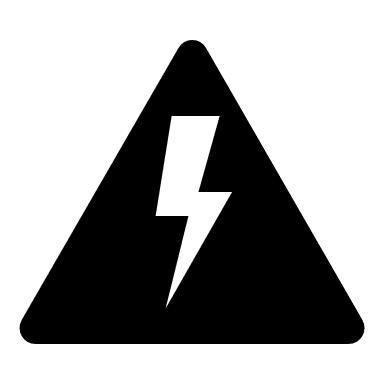 Electrical Safety
Poor electrical safety standards can result in serious fires or electrocution.
Our Standard
Only approved and competent contractors and colleagues may design install, commission or maintain electrical installations, systems and appliances.
Fixed electrical installations must be inspected and tested at least every 5 years (for non hostile work environments).
Fixed electrical installation defects must be reported and repaired in a timely manner.
The area where electrical works are being carried out must be cordoned off.
Electrical equipment and appliances must be selected to be appropriate for the environment in which they are used and supplied with documentation to confirm their conformance with the code of practice for Managing electrical risks in the workplace.
A register of all electrical equipment must be maintained for all premises.
All handheld portable equipment or those used in wet , dirty conditions must be Portable Appliance Tested (PAT) and inspected at least annually.
All other work equipment is subject to a 3-year PAT testing regime. 
Colleagues are prohibited from using their own portable electrical appliances.
Use of electrical extension cords should be kept to a minimum.
Access to electrical plant room must be restricted  to authorised person.
Aim
We will ensure that electrical installations, electrical component, electrical equipment and appliances (both fixed and portable) are installed, serviced, maintained and used safely in all TIR premises.
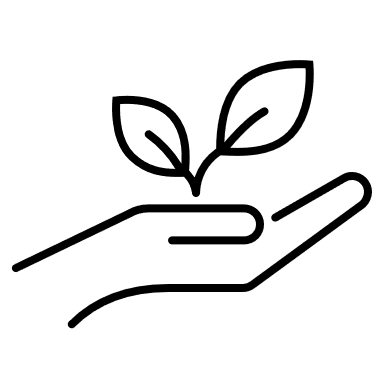 A Safe Work Environment
The design and maintenance of our workplaces has an impact on the safety and health of all our customers and colleagues.
Our Standard
All our workplaces must be designed, constructed and refurbished in compliance with Tasmanian laws and industry standards; this must include the consideration of any significant risks presented during construction, use and maintenance.
All fixtures, fitting and equipment must be safe for their intended use and be reviewed by design approval process before being used.
Health and safety information on the use and maintenance of our premises must be provided at all sites and kept up to date. This information must include the control of any significant risks within the premise to users or maintainers.
Procedures must be in place for the planned and reactive maintenance of fixed equipment and the environment. A reactive maintenance process must ensure that safety issues are prioritised and defects affecting the safety of users resolved in a timely manner.
Emergency plans must be in place to deal with possible emergency situations, reviewed annually and include the training of relevant colleagues.
Tenanted properties must be managed to ensure they meet TIR minimum standards for workplace safety.
The chain of responsibly for the maintenance and repair of assets and the environment in TIR, IFP and shared occupancy buildings must be clearly defined.
Aim
We will ensure that by safe design and maintenance of our premises and equipment we protect our colleagues and customers from risks arising from the work environment.
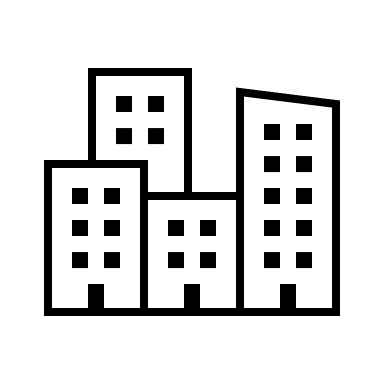 Estate Management
The design and maintenance of our workplaces has an impact on the safety and health of all our customers and colleagues.
Our Standard
There must designated accountability for the safe management of all premises including vacant and tenanted space.
All third parties must be approved prior to operating in TIR premises to ensure their design or operation does not cause harm to colleagues, customers or other users.
The handover of space to a tenant must include a check of the space for hazards, and the provision of documentation detailing the tenants' responsibilities. 
Information on any residual risks, and other relevant Health and Safety information must be issued to tenants before the handover.
Responsibilities must be allocated for the safe maintenance of a tenant's space.
Responsibilities must include the reporting of any changes to the risk of their operation, and any accidents and serious incidents using TIR Incident and Hazard procedures.
All premises (including operations) must be risk assessed and inspected at a frequency relating to their risk.
All tenants must provide when asked any documentation relating to the risks of their activities or space. Including maintenance certificates, inspections and documented changes to operations.
Emergency and contingency plan must be in place for all premises and reviewed annually.
Aim
We will always manage our premises and tenancy arrangements in compliance with Tasmanian Laws, and proactively manage our estates to minimise any risks to our tenants, third parties, staff and the general public from the operations or services provided.
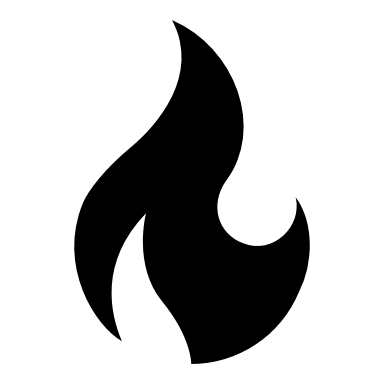 Fire Safety
An uncontrolled fire is one of the greatest risks to the safety of our people, customers.
Our Standard
All our buildings (including extensions and alterations) must be designed and built to comply with the minimum fire safety standards. This includes as a minimum:
Adequate fire detection system and emergency lighting system that operate independently of the mains power system
Fire exit routes and doors that are identifiable and unobstructed
All fire systems and fire precautions must be checked and maintained and where defects are identified they must be corrected within a suitable period.
A Fire Risk Assessment must be carried out for all premises and reviewed annually
Each building must have a fire strategy which includes a Personal Emergency Evacuation Plan (PEEP) for the evacuation of vulnerable people including those with disabilities .
Appointed Fire Wardens must receive fire training at least once annually.
A permit system must be in place for all hot works.
Smoking is only permitted in designated areas.  In these areas suitable facilities must be available for safe disposal of all smoking material.
Waste storage must be secure from the risk of arson and never stored next to our buildings.
Fire evacuations must be undertaken at least annually.
All fires must be reported using TIRs Incident and Hazard Procedures.
Aim
We will must always build, operate and maintain all our buildings in way that minimises the risks of a fire occurring or spreading to ensure the safety of all those who could be affected.
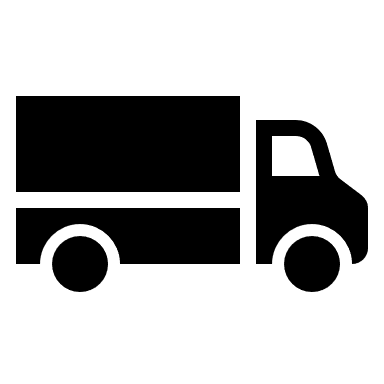 Goods Vehicle Management
If not properly managed, the distribution of goods across our businesses presents significant risks to those operating a vehicle, member of the public or our customers.
Our Standard
All good vehicles and associated equipment selected must be suitable for the task required.
All vehicles and work equipment must be checked prior to use to ensure they are in good working order and suitable for the task intended.
All vehicles and work equipment must be regularly inspected by a competent organisation and/or person, to identify any faults or defects.
All good vehicles must be maintained in accordance with manufacturers/ suppliers' recommendations and Heavy Vehicle National Regulations.
All drivers of goods vehicles must hold the relevant licences for the type of vehicle they drive. Licenses must be checked at least annually.
All drivers of goods vehicles must know how to load it safely, within mass and dimension limits and be trained and equipped to securely restrain loads.
Where recorded, drivers' hours must be reviewed at the end of each working shift to ensure compliance with National Heavy Vehicle driver fatigue laws.
Our Distribution Centre must be designed to allow for the safe movement of goods, materials and people to prevent vehicle related incidents.
Members of the public and nonessential employees must not be permitted into areas where vehicles are moving or being loaded/unloaded.
Where vehicles operate, adequate speed controls and clear warning signs must be in place.
All employees at risk from vehicular operations must be provided with safety footwear and high-visibility clothing.
Aim
We will always ensure that the use of goods vehicles is carried out by ourself or third parties in a planned and safe manner to prevent the risk of harm.
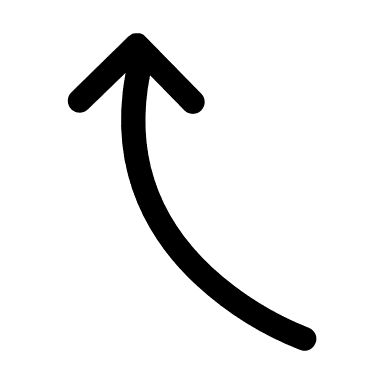 Working at Height
Falls from height can lead to life changing injuries or death.
Aim
Across our retail, distribution and property activities there are who are at risk of falls from height.  Our aim is to avoid working at height where possible, and to ensure that when carried out there are effective controls in place to protect our people.
Our Standard
All activities involving working at height must be planned and subject to risk assessment to identify the controls in order to prevent persons or materials falling to the ground.
Equipment use for activities which access higher levels should be appropriate for the task, stable and fit for purpose.
For access to any roof which does not have fixed fall protection fitted, a permit to work must be used.
A risk assessment must be completed, and specialist access equipment identified prior to access to fragile roof surfaces.
Tower scaffolds or scaffolding must only be constructed by people competent and authorised to do so.
No-one may undertake work at height without adequate training. 
All equipment must be checked before use to identify any defect that would affect the safety of the user.
There must be a process to take equipment our of service for repair or disposal.
Access equipment must not be left unattended or open to unauthoised use by customers or contractors.
Only fully trained colleagues are permitted to operate mobile mechanical access platforms/mobile elevating work platforms  (MWEPs).
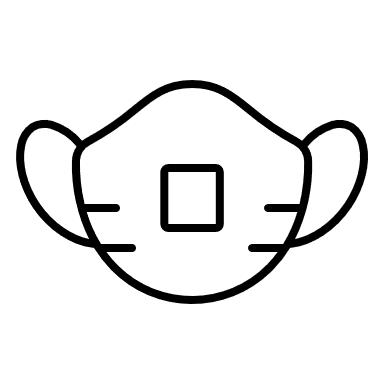 Hazardous Substances
Hazardous substances are present or used on our premises and can cause serious harm to both colleagues and customers.
Our Standard
All new substances to be used within our operations must be approved before use.
Hazardous substances must be replaced by less harmful substances where practical to do so.
Hazardous substances must be handled, labelled, stored, disposed of safely, in accordance with material safety data sheets.
Any operations involving the use or storage of hazardous substances must be risk assessed and appropriate procedures put in place to safeguard colleagues and customers, including emergency procedures and first aid arrangements.
Large quantities of flammable and highly flammable products must be stored in dedicated, protected flammable stores.
Hazardous products in transit must be suitably packaged and labelled to comply with work health and safety requirements.
Records must be maintained to support compliance with this standard e.g. waste disposal
Only trained colleagues are permitted to handle hazardous substances.
Aim
We will prevent our people and customers being exposed to risks to their health resulting from contact with hazardous substances.
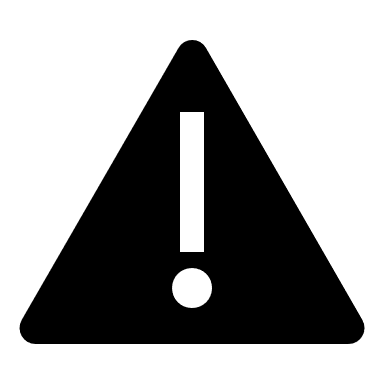 Confined Space
Working in a confined space presents a significant risk of death if adequate risk assessment and control measures are not applied
Aim
We will design out confined space environments, but where this is not possible working in a confined space always be planned and carried out in a safe way.
Our Standard
Workplaces and other environments must be designed and constructed to avoid the need for confined space work during operation, cleaning or maintenance.
Confined space working must be viewed as a last resort and suitable alternative ways of working must be pursued
Where confined space working can be justified, suitable risk assessments must be completed to support the planned work and foreseeable emergency situations.
Workplaces and other environments which present a confined space risk must be suitable assessed , identified and communicated to persons likely to access them during normal working operation and maintenance activities.
The workplaces identified as being a risk must be specifically recorded in the risk register.
Persons instructing work in a confined space must take steps to ensure that the work is completed by competent persons using safe systems of work.
Access to confined spaces must be provide with suitable working signage.
The following controls must be in place during work in a confined space:
Persons undertaking the work are competence and supervised
A Permit to Work with safe work method statement is documented
Suitable access and egress arrangements
Adequate and serviceable work equipment (including PPE and first aid)
Suitable communication  and emergency procedures (including rescue and resus) are in place.
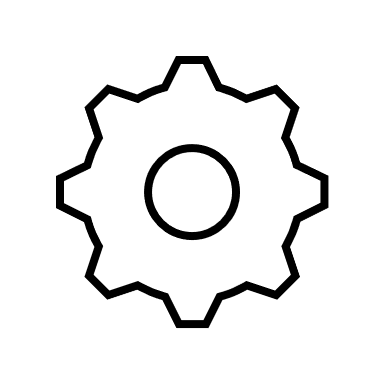 Use of Mechanical Handling Equipment
Equipment used for the lifting and lowering of loads, including people at work, can cause harm if not designed, operated or maintained safely
Aim
Our aim is to protect both the operators and pedestrians from risks associated with the use of all powered lifting equipment.  We will do this by effective risk assessment, training, Safe Systems of Work and controls.
Our Standard
Mechanical Handing Equipment (MHE) must be selected and used for the purpose intended.
Lift truck capacities must never be exceeded (safe working load and specified heights for raising loads).
All equipment must be maintained and inspected to make sure it remains in a safe condition.
Colleagues using lift trucks must be trained in the safe operation of the equipment through a course from a Registered Training Organisation (RTO).
Colleagues must not operate MHE without completing training first.
Lift truck drivers must complete an annual medical assessment form to assess their fitness to operate the equipment to ensure they do not pose a risk to themselves or others.
Before operating a forklift, both the forklift and  any attachments must be checked using a pre-start safety check.
All MHE must be maintained, stored and shutdown in conjunction with the manufacturer/ suppliers' recommendations. In addition, all service schedules/programs will be compliant with the Work Health and Safety regulations and records of inspections maintained.
Any additions or attachments to the equipment must be approved by the manufacturer/supplier.
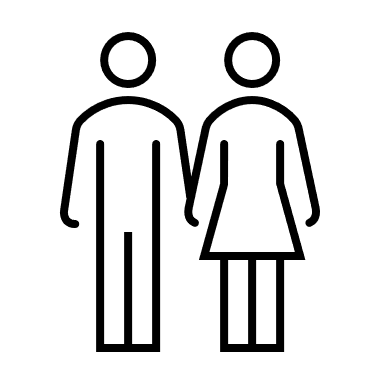 Lone Working
The consequence of ill heath and injury are greater when working alone.
Aim
We will ensure that the risks to the health and safety of lone workers are understood and managed to protect our colleagues from harm and minimise the consequence of an accident.
Our Standard
All lone working activities must be identified through a risk assessment.
Lone working must be eliminated where practical to do so.
Controls must be put in place to mange unavoidable lone working activities and must include as a minimum:
Effective training
Communication tools
Security and emergency procedures.
All lone working activities must be planned for an effective response in the event of a foreseeable emergency.
High risk activities or tasks identified by risk assessment must not allow lone working.
These tasks include by not limited to:
Working at height
Hot works
Working in a confined space
Use of powered handling equipment 
Work on electrical installations.
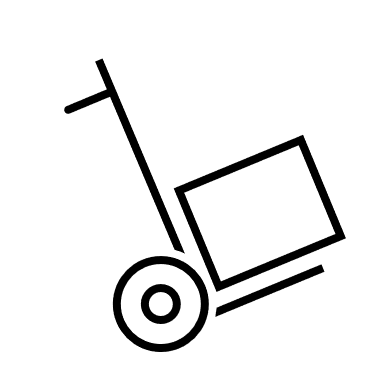 Manual Handling
Many of our colleagues conduct manual handling activities (lifting/pushing/pulling/carrying) which if not carried out safely could result in long term musculoskeletal problems.
Aim
Our aim is to avoid injuries and ill health from manual handling by reducing these activities where practical and ensure suitable controls and training are in place.
Our Standard
Where practical we must avoid manual handling tasks.
Where activities cannot be avoided, where practical, work equipment must be used to reduce or remove the need for manual handling.
Comprehensive risk assessment must be carried out for all manual handling tasks and should consider the tasks, individual capability, load involved and the environment in which the task is to undertaken.
The assessment must identify controls which will help to reduce the risk of injury or ill health; these will include manual handling training and may include job rotation or structured breaks.
Controls to prevent injury must be recorded and implemented.
Manual handling risk assessments must be reviewed at least annually.
Colleagues must not undertake any work involving manual handling without adequate recorded manual handling training, appropriate for the tasks they will be expected to carry out.
New colleagues must receive manual handling training before carrying out manual handling tasks for the first time.
A colleague's fitness and ability to complete manual handling tasks must be considered at recruitment, change of role or following accident, illness and prior to and post pregnancy.
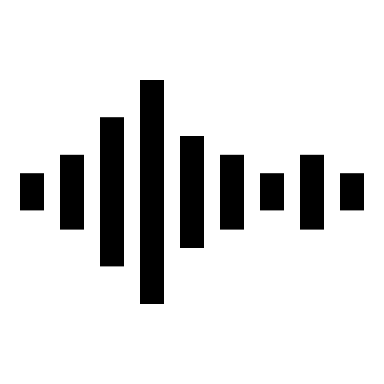 Control of Occupational Noise
Exposure to noise can cause impaired or permanent loss of hearing  unless properly managed.
Aim
We will manage occupational noise in order to protect all people exposed from effects to their health
Our Standard
Where noise in the workplace is an issue, or nuisance, an assessment should be undertaken by a competent person, which may result in noise level measurement.
The assessment must document the noise levels which are present in the process, the relevant work pattern, and assessment of exposure
Where noise levels are identified above 85dB (A) noise elimination or reduction measures must be implemented. If noise levels remain above 85dB(A) suitable hearing protection must be provided and its use made mandatory.
Where hearing protection is required, the impacted area must be clearly defined, and appropriate signage provided making it clear the hearing protection requirements in the area.
Noise exposure must be reduced by organisational and technical method in the first instance:
Reduction at the source – substitute a noisy machine with a quieter one or add features to the machine to reduce noise exposure
Operative positioning -  placing a colleague away from a noisy source
Job Rotation  -  reducing the time a colleague is exposed.
PPE must only be used after consideration of the above controls. 
Suitable hearing protection must be provided to people exposed to unacceptable noise levels, supervised to ensure use and maintained, repaired and replaced as necessary.
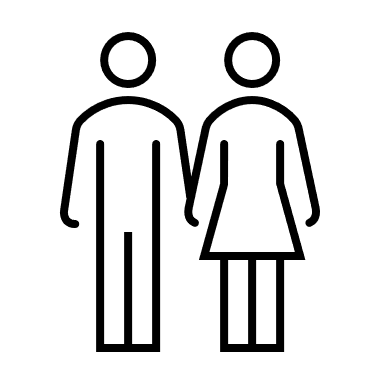 Racking & Storage Equipment
Pallet racking systems are essential to our warehousing operations. The safety implications of racking failures (overloading, damage) or failure to follow safety protocols can pose significant risks .
Aim
We will reduce the risk of harm from racking collapse through ensuring that the racking has been correctly installed, maintained and inspected, and is used by competent forklift drivers.
Our Standard
Our racking layouts must ensure adequate aisle dimensions to allow the safe access and operation of mechanical handling equipment (MHE) and consider emergency access and manual handling activities.
All persons operating MHE within racking, must be provided with specific instruction and training relating to their environment, including specific requirements, in terms of rotating pallets or directions for entering aisles arising from general layout.
Where MHE is used, rules on safe driving, speed limits and the observation of floor markings and signage must be in place and enforced.
All racking must be clearly marked with it safe operating load.
All beams must have safety locks, designed to prevent the beam being raised accidently when the pallet below is lifted.
All ground floor racking locations should be inspected every week and 10% of the total racking installed must be inspected at high level  every six months.
All racking must be inspected annually by a competent independent person.
Where monitoring or an independent check indicates damage to uprights or beams that could compromise safety, the racking bay must be offloaded and taken offline until repaired.
All modification to racking design components must be undertaken by a competent person.
Due diligence records must be maintained of all local and independent racking inspections.
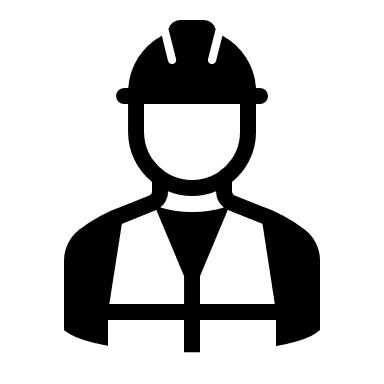 Personal Protective Equipment
Personal Protective Equipment (PPE) is used to protect colleagues from risks to their health or safety and is the last line of defence.
Aim
We will only consider PPE after considering all other risk control measures and where provided is suitable maintained and managed
Our Standard
PPE may include safety helmets, gloves, eye protection, high-visibility clothing, safety footwear and safety harness.
The requirement to wear PPE must be identified by the risk assessment of task and activities with specific reference to such hazards as:
Inhalation, ingestion or skin/eye contact with hazardous materials. Injury from contact with plant, Mechanical Handling Equipment (MHE), vehicles or equipment. Injury or health issues associated with puncture wounds. Injuries associated with falls from height.
PPE must be worn if it is a requirement from:
Site induction or other site safety briefing, Safe Work Procedures (SWP), safety signs, material safety data sheet, permits to work or safety packaging.
The type and specification of the PPE worn must be appropriate for intended use and conform to appropriate Australian Standards.
PPE must be used strictly in accordance with the manufacturers instructions and where specific guidance is issued this must be made aware to the user.
PPE must:
Be suitable for the task, be kept clean and in good repair, not be misused, be inspected regularly replace if it is found to be defective or ineffective, be supervised to ensure its proper use, be stored appropriately 
Where specialist PPE is required such as a safety harness, training must be provided, verified and recorded.
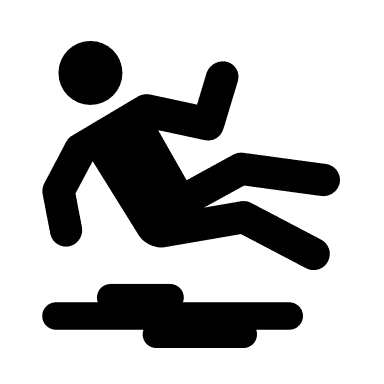 Preventing slips, Trips and Falls
Colleagues and customer accidents resulting from slip, trips or falls account for our greatest number of accidents and can result in serious injuries particularly when involving vulnerable customers.
Aim
Our aim is to keep all TIR Networks places of work free from things that could cause people to slip, trip and fall.
Our Standard
Premises should be designed and maintained to minimise slip or trip hazards, this would include for example, providing barrier matting at entrances and slip resistant flooring behind counters.
A clean as you go process must be in place to ensure all colleagues keep their working area free  from hazards.
All colleagues must be aware of how to safely manage spillages in their work environment.
Colleagues must immediately report floor, stair and equipment defects that increase the risks of falls.
Appropriate footwear must always be worn by colleagues.
All workplaces must be inspected regularly to identify potential slip, trip and fall hazards and where possible remove them.
Typical hazards include: water or other substances, loose produce or spilt merchandise on a hard floor, trailing cables, damaged flooring, or waste/equipment or merchandise left in walkways.
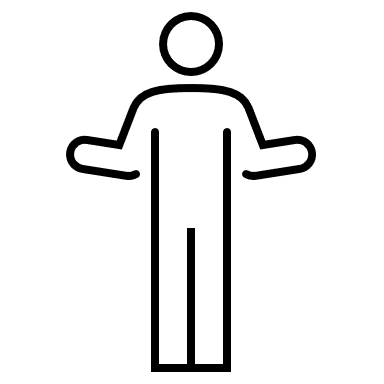 Violence at Work
People who deal directly with the public may face aggressive or violent behaviour affecting their physical and mental wellbeing.
Aim
We will understand the risk to our colleagues from violence at work and equip them to protect their physical and mental safety.
Our Standard
All incidents of aggressive or violent behaviour towards colleagues must be reported in accordance with TIR reporting process and serious incidents investigated.
A risk assessment must be undertaken to identify suitable controls to safeguard colleagues from violence or aggression at work. Controls could include:

Changes to the job environment
Job design
Means of raising an alarm in the event of an incident.

Where risks are identified to colleagues they must be provided with adequate training or information to enable them to identify potential situations and the action they must take to prevent risks to themselves or others.
Following a serious include, colleagues will be treated sympathetically and offered counselling through our EAP provider.
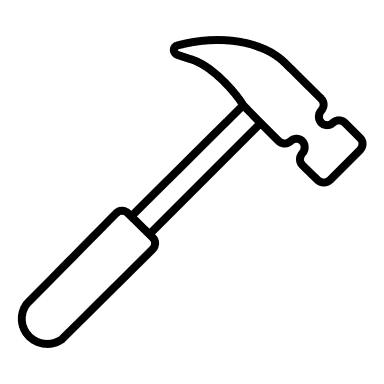 Work Equipment
Work equipment can cause harm if not used or maintained safely.
Aim
Our aim is to protect anyone who uses or maintains our work equipment by having an effective system for the selection, maintenance and inspection of work equipment and by carrying our risk assessment and providing training and safe systems of work.
Our Standard
Work equipment must be selected which is suitable, by design, construction or adaption, for its intended purpose in its place of use.
It must be provided, where appropriate, with suitable controls for stop, start and emergency stop.
Work equipment must be constructed or adapted so that maintenance and cleaning operations can be carried out safely and where appropriate it can be isolated from all its sources of energy.
Work equipment must be properly maintained and inspected so that its performance does not deteriorate to the extend that it puts people at risk and in accordance with the manufacturer's instructions and legislative requirements.
Work equipment must carry appropriate health and safety markings and warnings.
Interlocks or guards must be provided to prevent access to dangerous part of work equipment.
Colleagues using work equipment must be trained so that they can use it safely.
There must be a suitable means for isolating and removing defective work equipment from use until identified defects have been repaired or it has been disposed of.
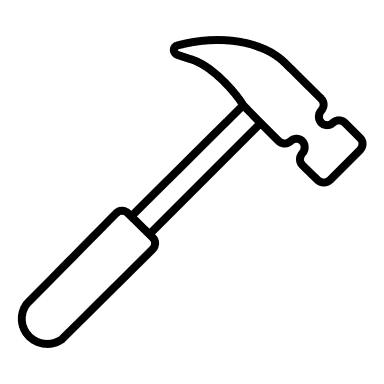 Workplace Welfare
We will ensure that adequate welfare and first aid facilities are provided and maintained in all TIR network premises
Aim
We will ensure that adequate welfare and first aid facilities are provided and maintained in all TIR network premises.
Our Standard
All workplaces must be designed, constructed and refurbished in compliance with Tasmanian building laws.
Suitable and sufficient toilet facilities must be provided and kept clean and hygienic.
Suitable and sufficient storage for external clothing facilities must be provided.
Each workplace must provide a clean and hygienic area where colleagues can take rest breaks and consume food and drink.
Suitable and sufficient lighting, heating and ventilation must be provided and appropriate for tasks undertaken in the workplace.
A supply of clean drinking water must be provided within all workplace.
All fixture, fitting and equipment must be safe for their intended use and maintained in a safe condition.
All workplaces, including external areas must be regularly inspected for defects and maintained in a safe condition.
Tenanted properties must be managed to ensure they meet these TIR minimum standards for workplace safety.
Suitable and sufficient First Aid equipment must be readily available within all workplace.